Розв’язування задач
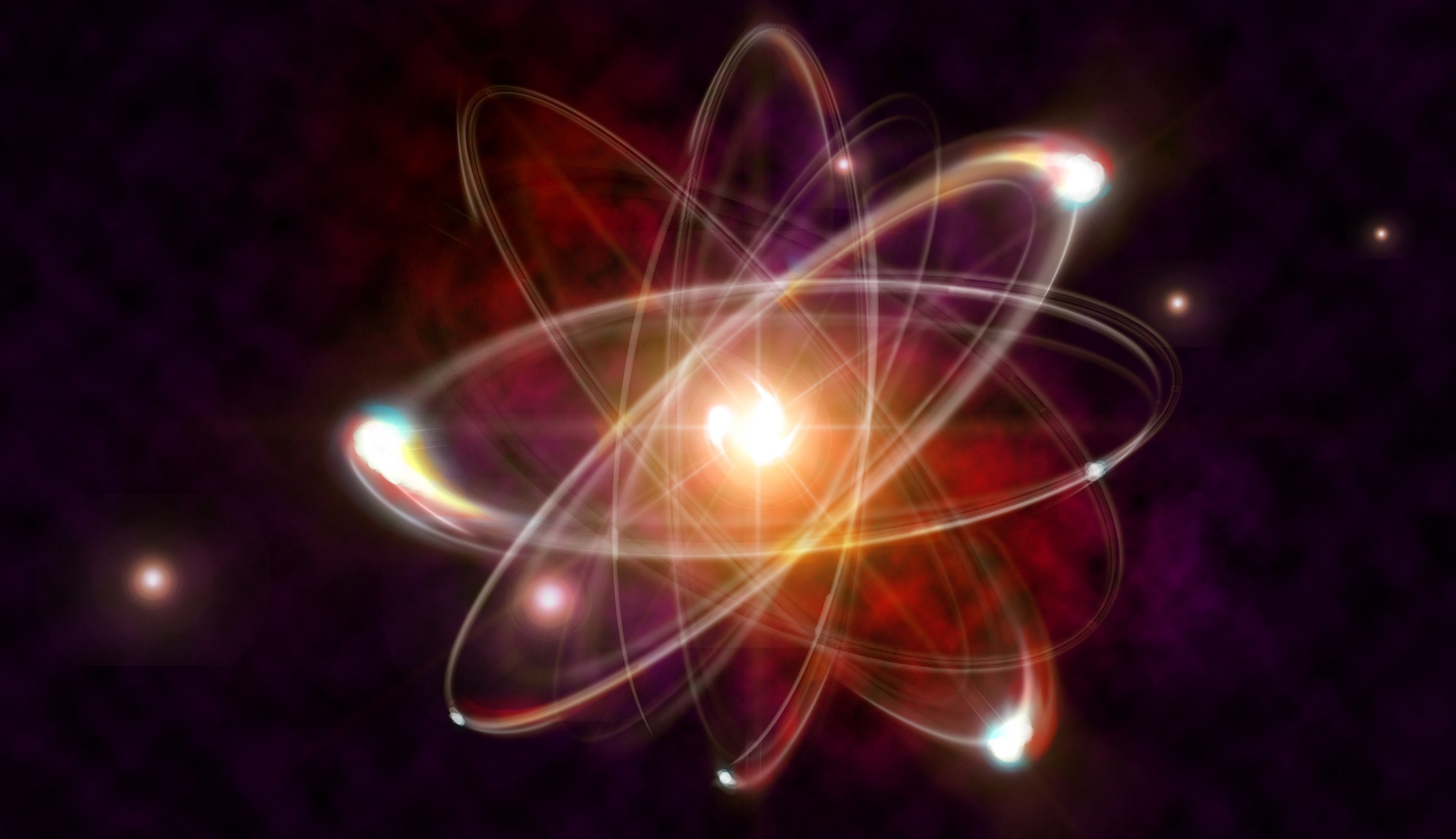 Розв'язування задач
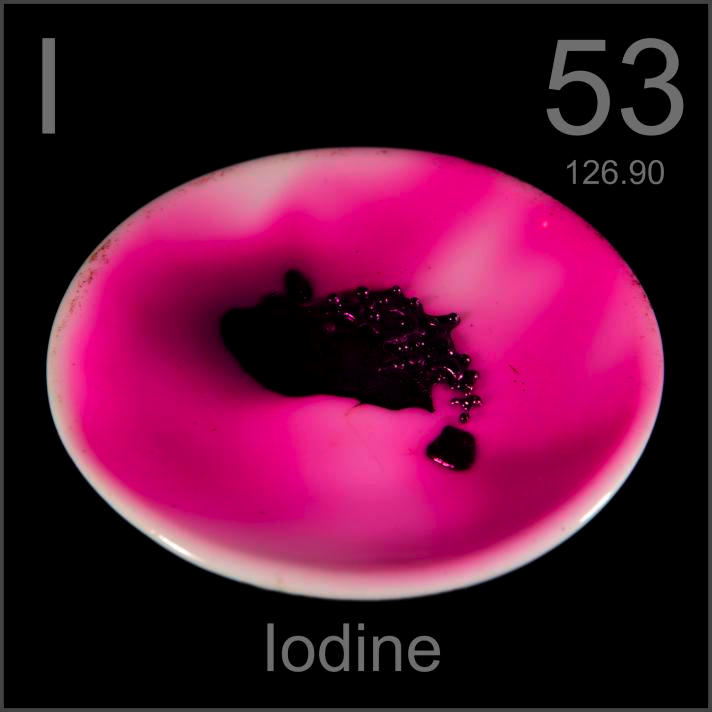 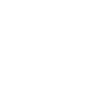 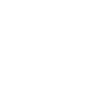 Розв'язування задач
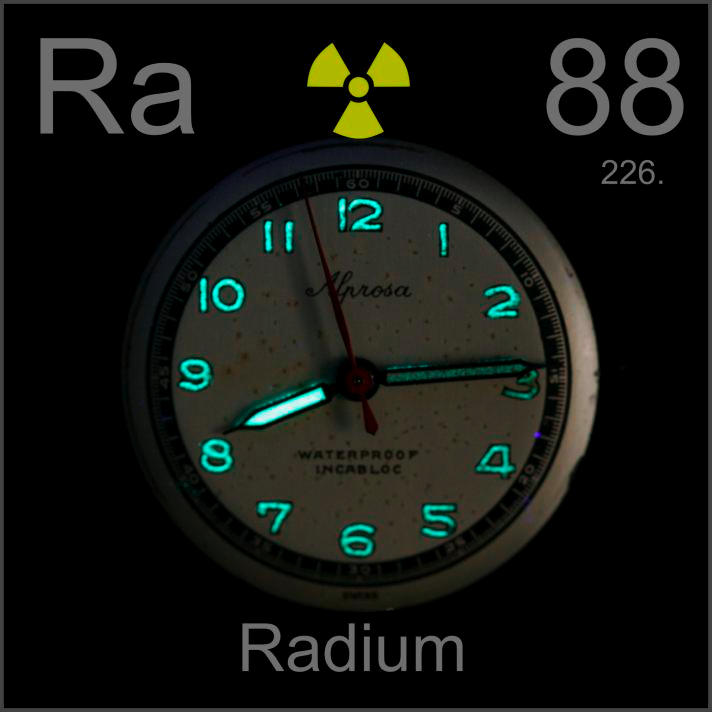 2. Деяка маса радіоактивного Радію містить 16ꞏ109 атомів. Скільки атомів розпадеться за добу, якщо період піврозпаду Радію – 1600 років?
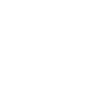 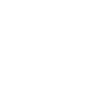 Розв'язування задач
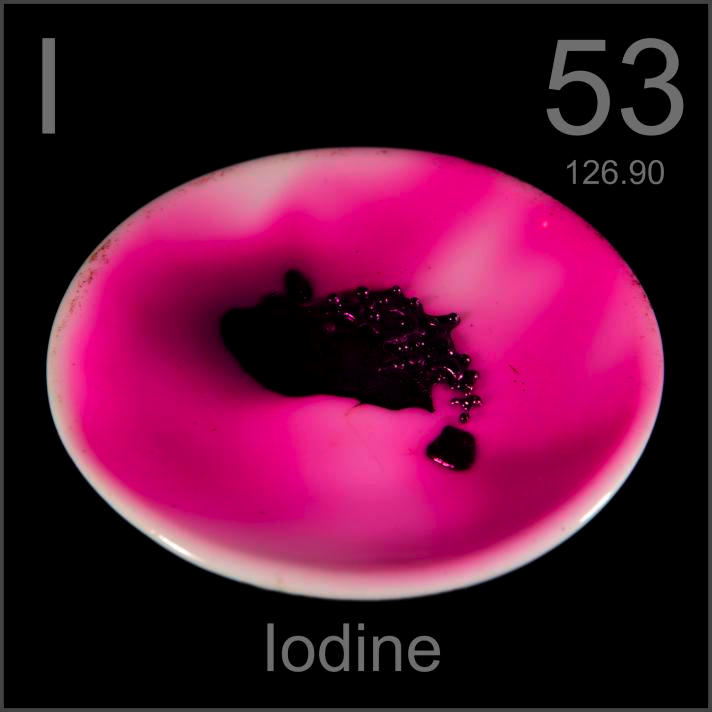 3. Період піврозпаду Йоду-131 дорівнює 8 діб. Скільки відсотків від початкової кількості атомів Йоду-131 залишиться через 24 доби?
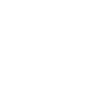 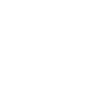 Розв'язування задач
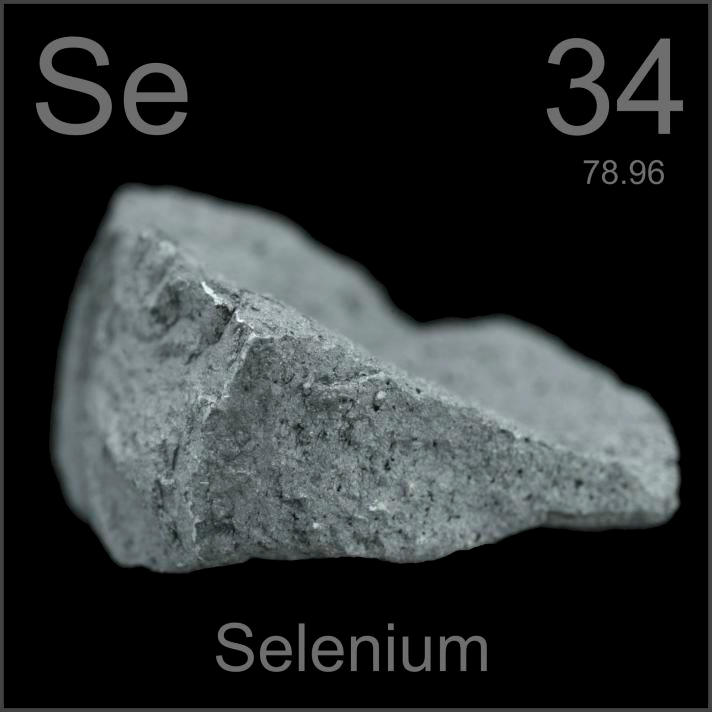 4. Період піврозпаду Селену-75 дорівнює 120 діб. Скільки відсотків атомів цього нукліда розпадеться за 840 діб?
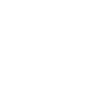 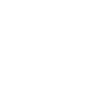 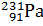 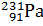 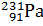 Розв'язування задач
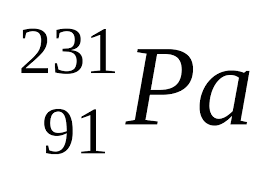 5. Протактиній   піддали одному α-розпаду. Що є кінцевим продуктом цієї реакції?
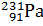 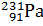 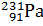 Розв'язування задач
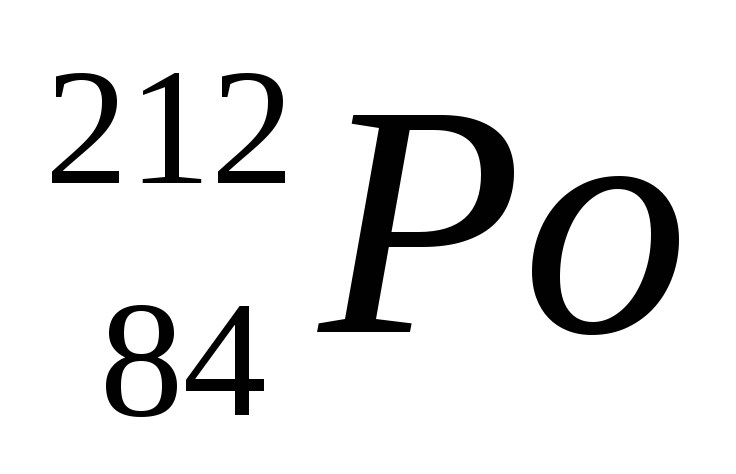 6. Яке ядро утворилося в результаті α-розпаду Полонію-212?
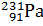 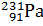 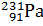 Розв'язування задач
U
238
7. Уран  піддали трьом α- і двом β-розпадам. Визначте кінцевий продукт реакції.
92
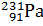 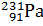 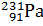 Розв'язування задач
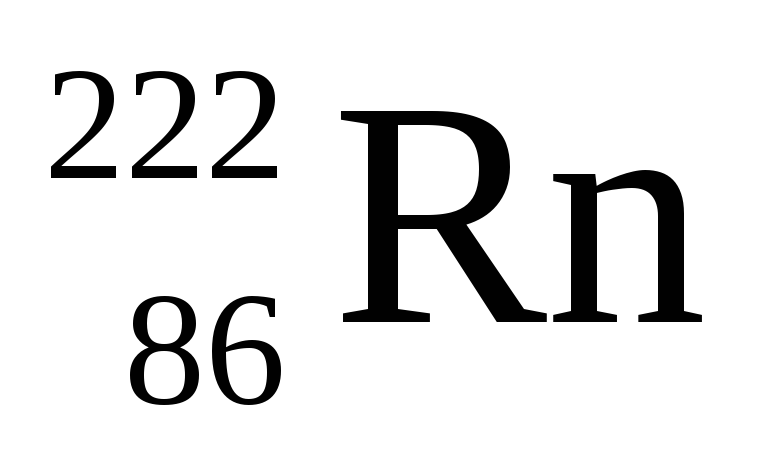 8. Радон  зазнав один α-розпад і два β -розпади. Ядро якого елемента стало продуктом цих розпадів?
Домашнє завдання
Повторити § 40,